গণিত
৬ষ্ঠ শ্রেণী
4/22/2020
আবুল কালাম আজাদ
1
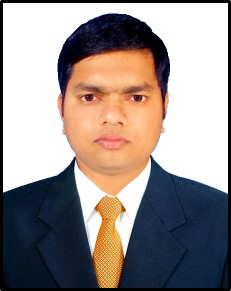 আবুল কালাম আজাদ
বি. এস. সি (অনার্স), এম. এস সি (পদার্থ)
পি.জি.ডি- ইন- আই.সি.টি(বাকৃবি)

সহকারী শিক্ষক
প্রিমিয়ার আইডিয়াল হাই স্কুল,
ময়মনসিংহ।
4/22/2020
আবুল কালাম আজাদ
2
২য় অধ্যায়
অনুপাত ও শতকরা(২.৩)
ঐকিক নিয়ম
4/22/2020
আবুল কালাম আজাদ
3
আমরা আজ যা শিখতে পারবোঃ
ঐকিক নিয়ম।
ঐকিক নিয়ম ও শতকরা হিসাবের সাহয্যে সময় ও কাজ , সময় ও খাদ্য, 
সময় ও দূড়ত্ব বিষয়ক গানিতিক সমস্যা সমাধান করতে পারবে?
4/22/2020
আবুল কালাম আজাদ
4
১৫. ৭ কেজি চালের দাম ২৮০ টাকা হলে,১৫ কেজি চালের দাম কত?
সমাধানঃ
৭ কেজি চালের দাম= ২৮০ টাকা
4/22/2020
আবুল কালাম আজাদ
5
২১. ৯ জন শ্রমিক একটি কাজ ১৮ দিনে করতে পারে, ঐ কাজ ১৮ জন শ্রমিক
কত দিনে করতে পারবে?
সমাধানঃ
৯ জন শ্রমিক কাজ টি করতে পারে= ১৮ দিনে
4/22/2020
আবুল কালাম আজাদ
6
২২.একটি বাধ তৈরি করতে ৩৬০ জন শ্রমিকের ২৫ দিন সময় লাগে। ১৮ দিনে 
বাধঁটির কাজ শেষ করতে হলে কত জন অতিরিক্ত শ্রমিক লাগবে?
সমাধানঃ
২৫ দিনে বাধঁটির কাজ শেষ করতে প্রয়োজন = ৩৬০ জন শ্রমিক
অতিরিক্ত শ্রমিক লাগবে= (৫০০-৩৬০) জন
= ১৪০  জন
4/22/2020
আবুল কালাম আজাদ
7
২৭. ২ জন পুরুষ ৩ জন বালক সমান কাজ করে। ৪ জন পুরুষ ও ১০ জন বালক একটি কাজ ২১ দিনে করতে পারে। ঐ কাজ টি ৬ জন পুরুষ ও ১৫ বালক কত দিনে করতে পারবে?
সমাধানঃ
২ জন পুরুষ সমান কাজ করে= ৩ জন বালক
=১৬ জন বালকের
4/22/2020
আবুল কালাম আজাদ
8
২ জন পুরুষ সমান কাজ করে= ৩ জন বালক
=২৪জন বালকের
১৬ জন বালক কাজ টি করতে পারে= ২১ দিনে
=১৪ দিনে
4/22/2020
আবুল কালাম আজাদ
9
দলীয় কাজ
১. একটি বইয়ের দাম ১২ টাকা হলে ১৩২ টাকায় কয়টি বই পাওয়া যাবে?
২. ২ কুইন্টাল চালে ১৫ জন ছাত্রের ৩০ দিন চলে। ঐ পরিমান চালে ২০ 
জন ছাত্রের কত দিন চলবে?
4/22/2020
আবুল কালাম আজাদ
10
বাড়ির কাজ
কোন কাজ আলিফ ২০ দিনে এবং করিম ৩০ দিনে করতে পারে। তাদের দৈনিক মজুরি যথাক্রমে 
৫৫০ টাকা এবং ৪৫০ টাকা। তারা একত্রে ৩ দিনে কাজ করার পর বাকি কাজ করিম একা সম্পূন্ন
করে।
ক) আলিফ ও করিম একত্রে ২ দিনে কতটুকু কাজ করতে পারবে?
খ) কাজটি কত দিনে শেষ হবে?
4/22/2020
আবুল কালাম আজাদ
11